QUE DICE LA BIBLIA ACERCA DEL 
“BAILE”
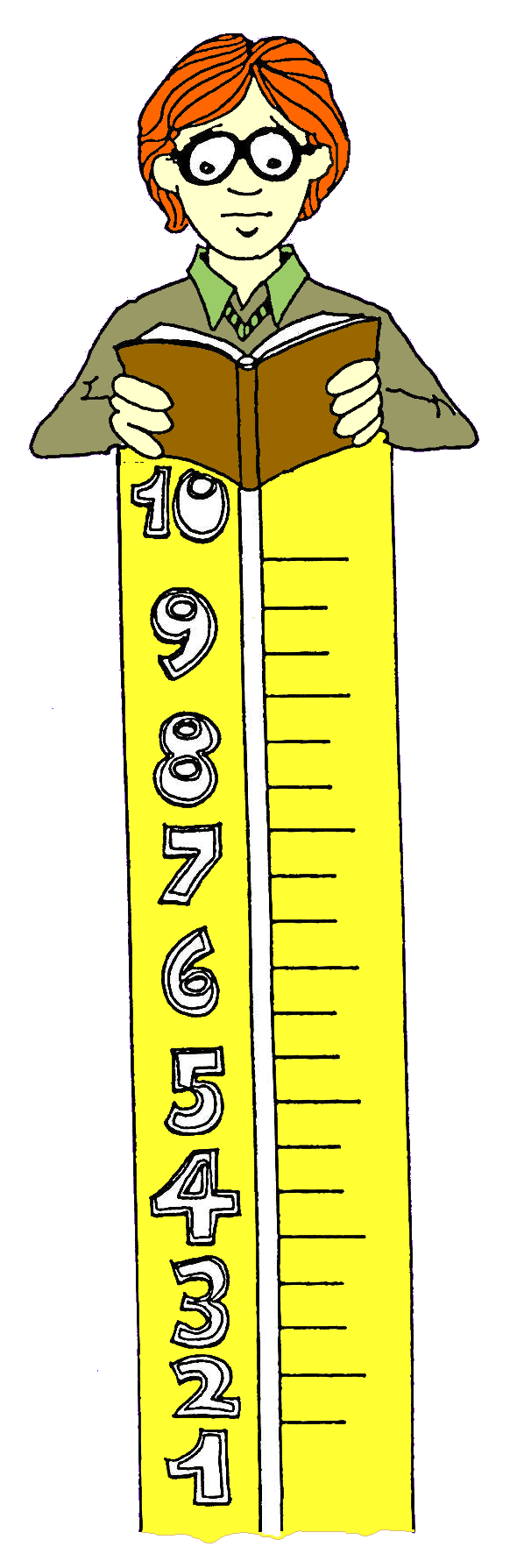 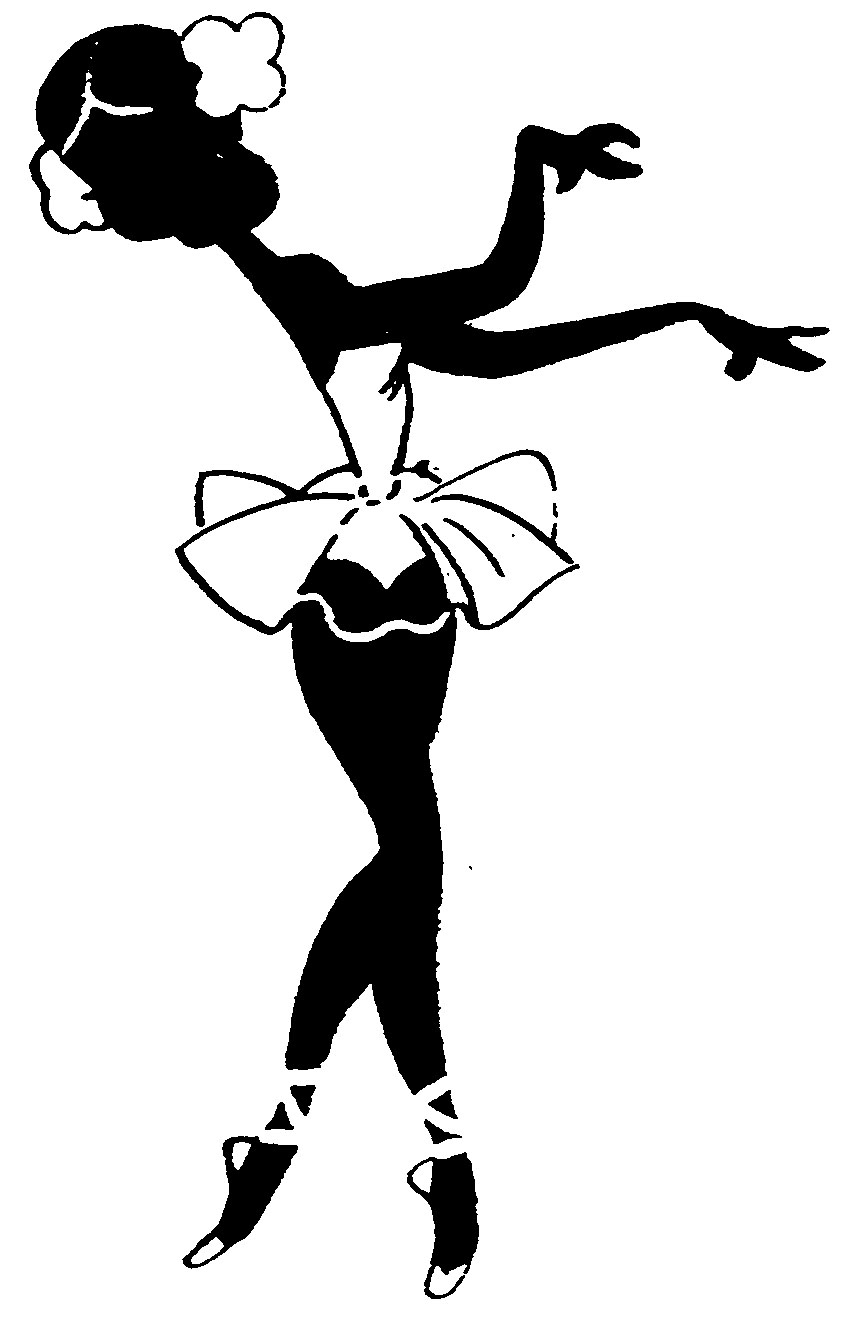 QUE DICE LA BIBLIA ACERCA DEL 
“BAILE”
¿Quién bailó?
¿Con quién?
¿Por qué?
PASAJE:
Exodo 15:20-21
QUE DICE LA BIBLIA ACERCA DEL 
“BAILE”
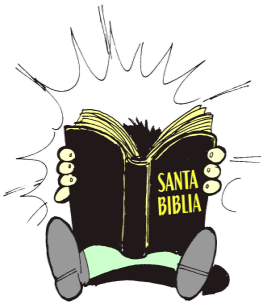 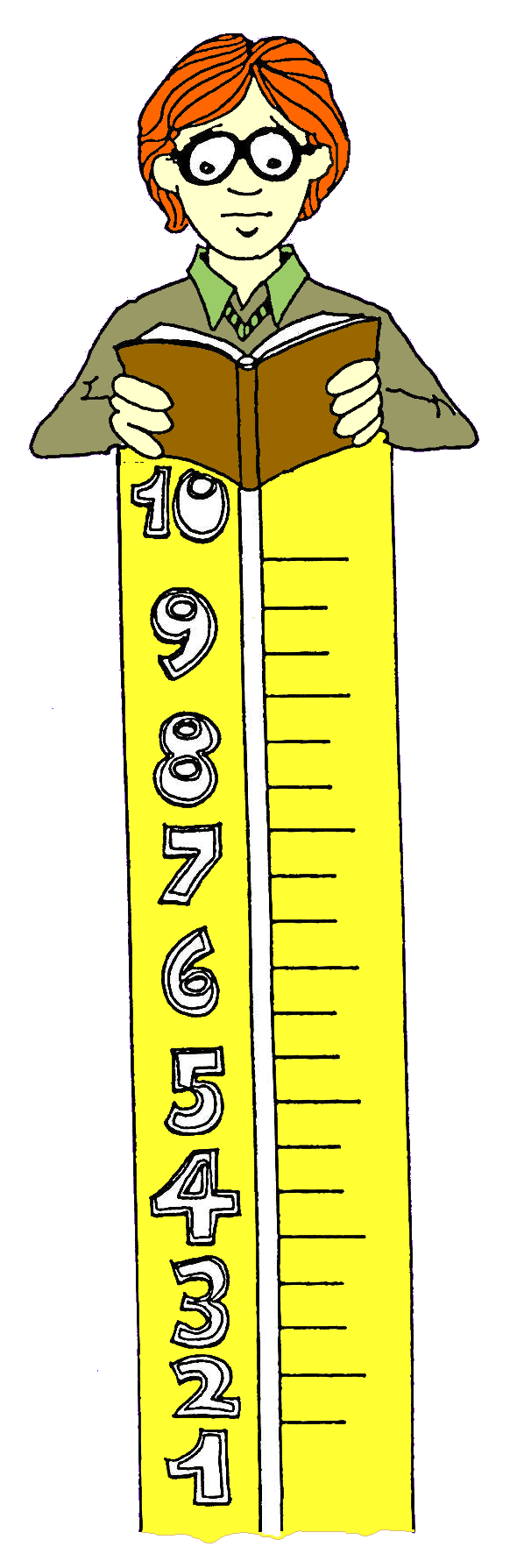 Exodo 15:20-21
20 Y María la profetisa, hermana de Aarón, tomó un pandero en su mano, y todas las mujeres salieron en pos de ella con panderos y danzas. 
21 Y María les respondía: Cantad a Jehová, porque en extremo se ha engrandecido; ha echado en el mar al caballo y al jinete.
QUE DICE LA BIBLIA ACERCA DEL 
“BAILE”
¿Quién bailó?
¿Con quién?
¿Por qué?
PASAJE:
Exodo 15:20-21
María
Las otras mujeres
Alabanza a Dios
Jueces 11:34
QUE DICE LA BIBLIA ACERCA DEL 
“BAILE”
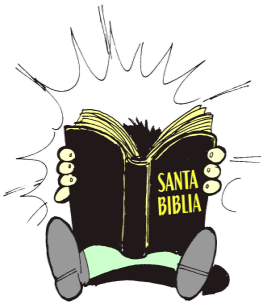 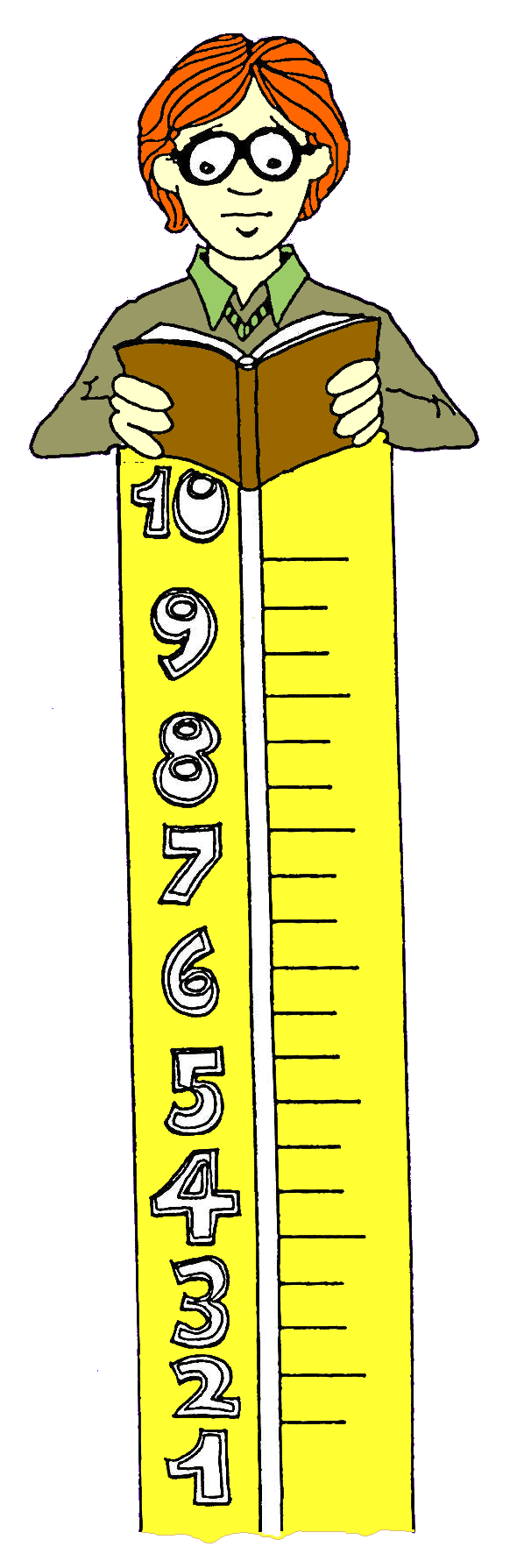 Jueces 11:34
34 Entonces volvió Jefté a Mizpa, a su casa; y he aquí su hija que salía a recibirle con panderos y danzas, y ella era sola, su hija única; no tenía fuera de ella hijo ni hija.
QUE DICE LA BIBLIA ACERCA DEL 
“BAILE”
¿Quién bailó?
¿Con quién?
¿Por qué?
PASAJE:
Exodo 15:20-21
María
Las otras mujeres
Alabanza a Dios
Jueces 11:34
La hija de Jefté
Sola
Para recibir al papá
1 Samuel 18:6-7
QUE DICE LA BIBLIA ACERCA DEL 
“BAILE”
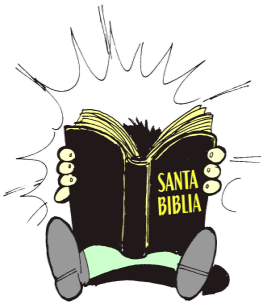 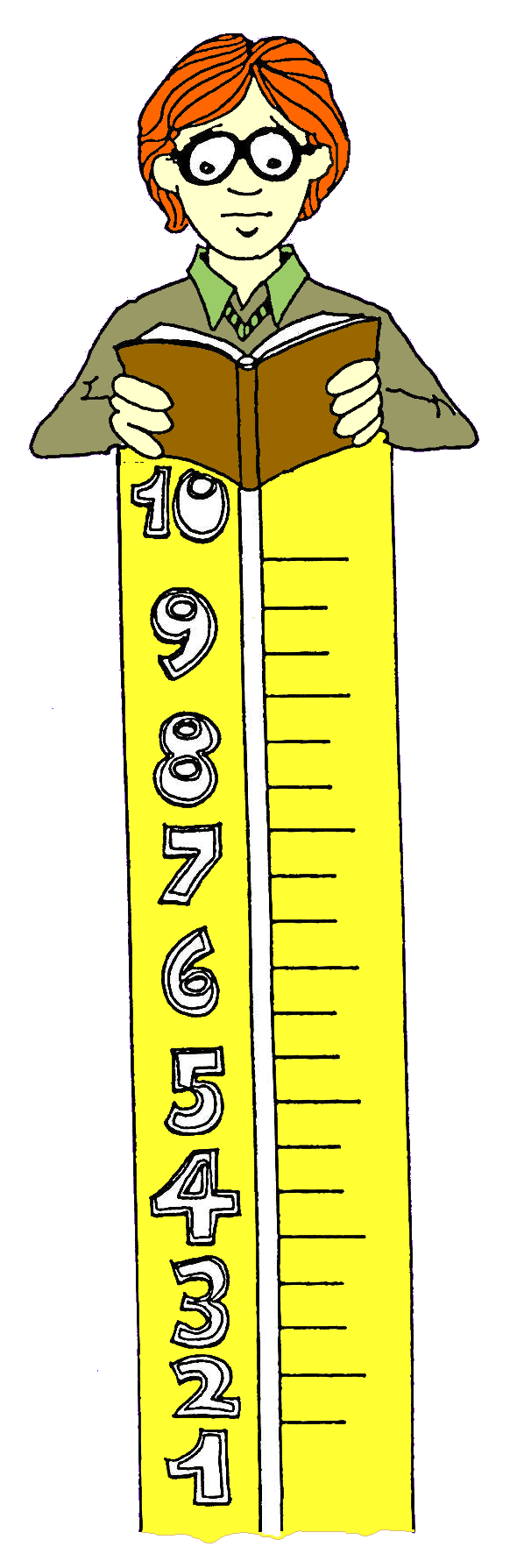 1 Samuel 18:6-7
6 Aconteció que cuando volvían ellos, cuando David volvió de matar al filisteo, salieron las mujeres de todas las ciudades de Israel cantando y danzando, para recibir al rey Saúl, con panderos, con cánticos de alegría y con instrumentos de música. 
7 Y cantaban las mujeres que danzaban, y decían:  Saúl hirió a sus miles, y David a sus diez miles.
QUE DICE LA BIBLIA ACERCA DEL 
“BAILE”
¿Quién bailó?
¿Con quién?
¿Por qué?
PASAJE:
Exodo 15:20-21
María
Las otras mujeres
Alabanza a Dios
Jueces 11:34
La hija de Jefté
Sola
Para recibir al papá
Las mujeres de Israel
Con las otras mujeres
Para celebrar el triunfo de David
1 Samuel 18:6-7
2 Samuel 6:14-15
QUE DICE LA BIBLIA ACERCA DEL 
“BAILE”
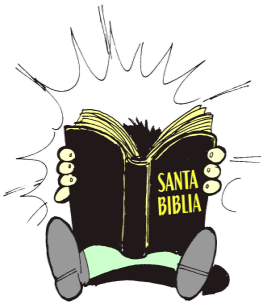 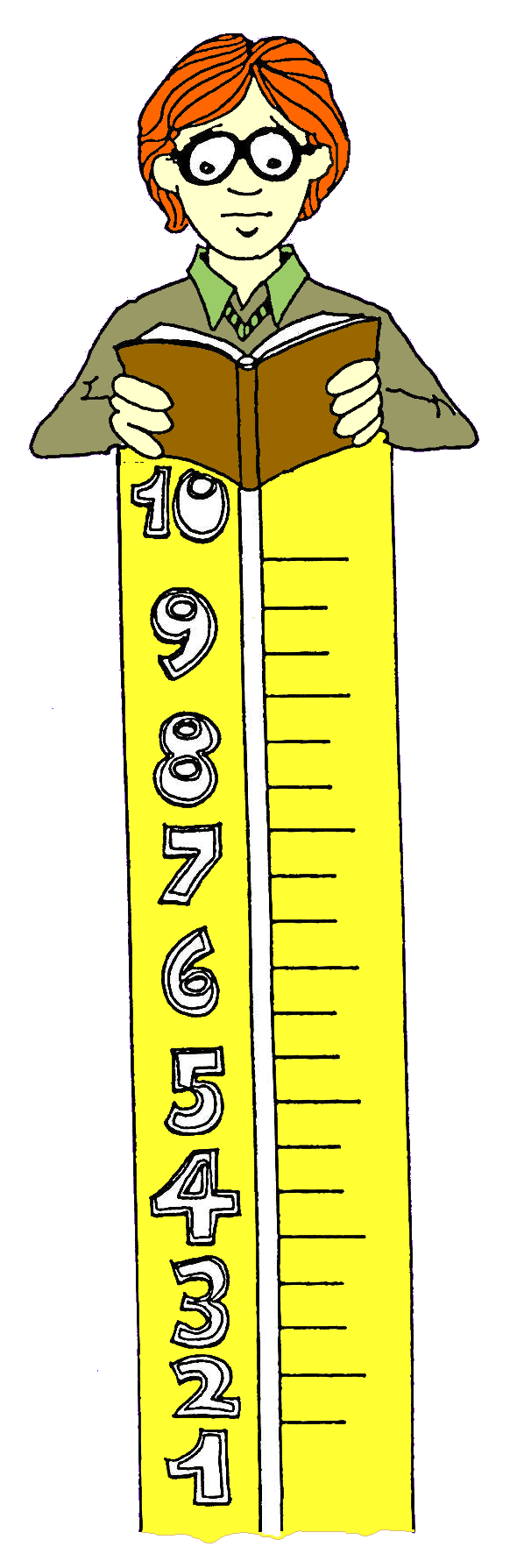 2 Samuel 6:14-15
14 Y David danzaba con toda su fuerza delante de Jehová; y estaba David vestido con un efod de lino. 
15 Así David y toda la casa de Israel conducían el arca de Jehová con júbilo y sonido de trompeta.
QUE DICE LA BIBLIA ACERCA DEL 
“BAILE”
¿Quién bailó?
¿Con quién?
¿Por qué?
PASAJE:
Exodo 15:20-21
María
Las otras mujeres
Alabanza a Dios
Jueces 11:34
La hija de Jefté
Sola
Para recibir al papá
Las mujeres de Israel
Con las otras mujeres
Para celebrar el triunfo de David
1 Samuel 18:6-7
Para celebrar la traída del arca
Solo
David
2 Samuel 6:14-15
Salmo 150:4
QUE DICE LA BIBLIA ACERCA DEL 
“BAILE”
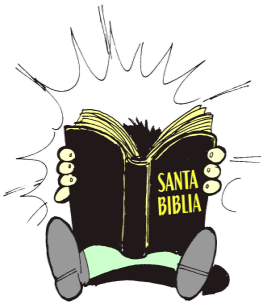 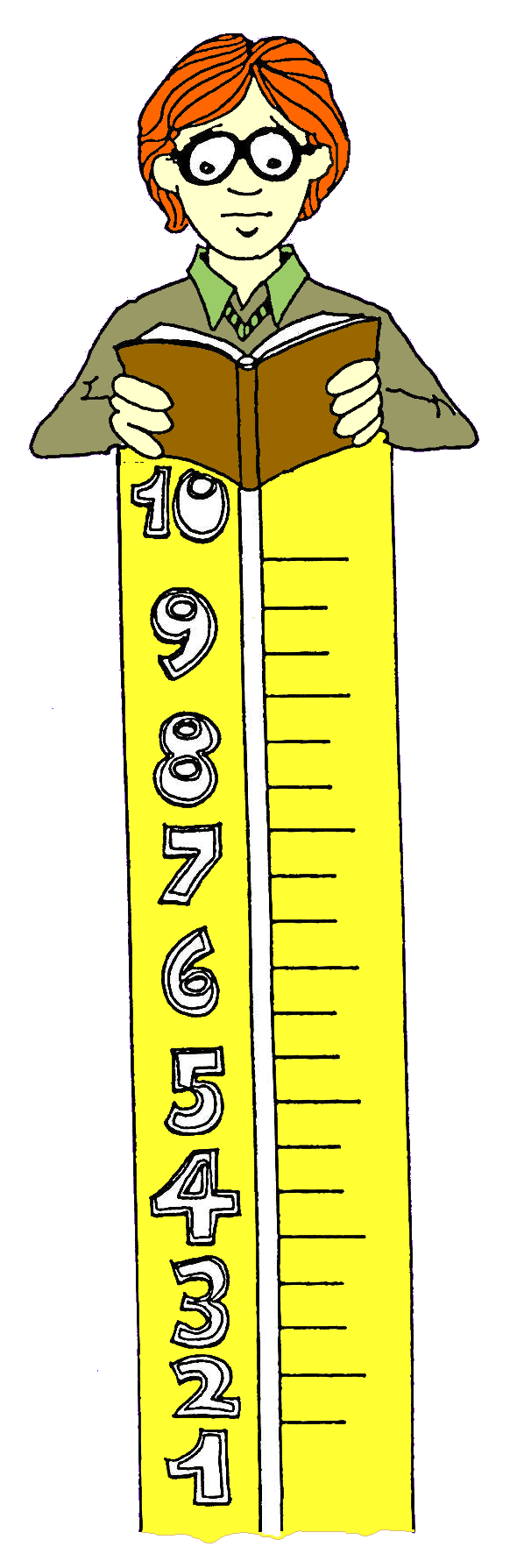 Salmo 150:4
4 Alabadle con pandero y danza; alabadle con cuerdas y flautas.
QUE DICE LA BIBLIA ACERCA DEL 
“BAILE”
¿Quién bailó?
¿Con quién?
¿Por qué?
PASAJE:
Exodo 15:20-21
María
Las otras mujeres
Alabanza a Dios
Jueces 11:34
La hija de Jefté
Sola
Para recibir al papá
Las mujeres de Israel
Con las otras mujeres
Para celebrar el triunfo de David
1 Samuel 18:6-7
Para celebrar la traída del arca
Solo
David
2 Samuel 6:14-15
Solo
Salmo 150:4
Para alabar a Dios
Cada uno
Exodo 32:6.19
QUE DICE LA BIBLIA ACERCA DEL 
“BAILE”
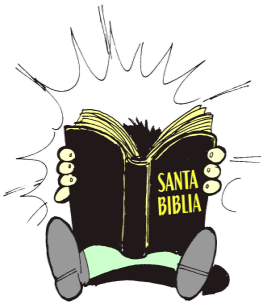 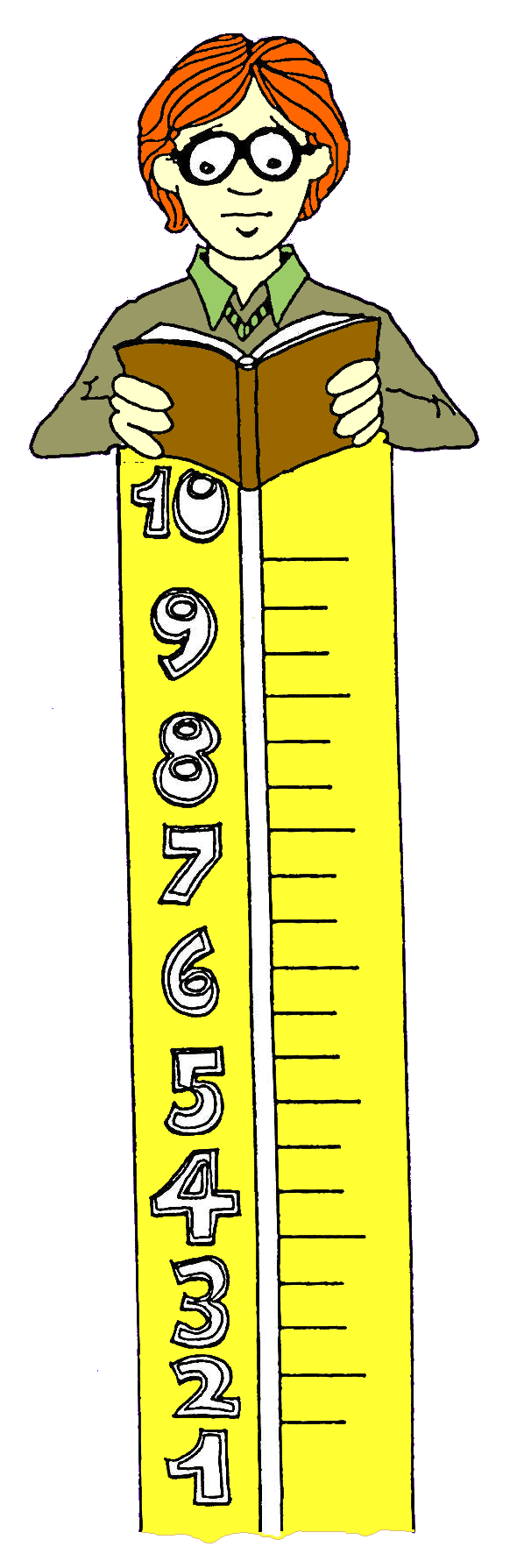 Exodo 32:6,19
6 Y al día siguiente madrugaron, y ofrecieron holocaustos, y presentaron ofrendas de paz; y se sentó el pueblo a comer y a beber, y se levantó a regocijarse.  
19 Y aconteció que cuando él llegó al campamento, y vio el becerro y las danzas, ardió la ira de Moisés, y arrojó las tablas de sus manos, y las quebró al pie del monte.
QUE DICE LA BIBLIA ACERCA DEL 
“BAILE”
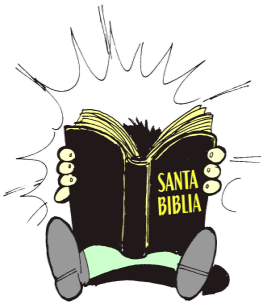 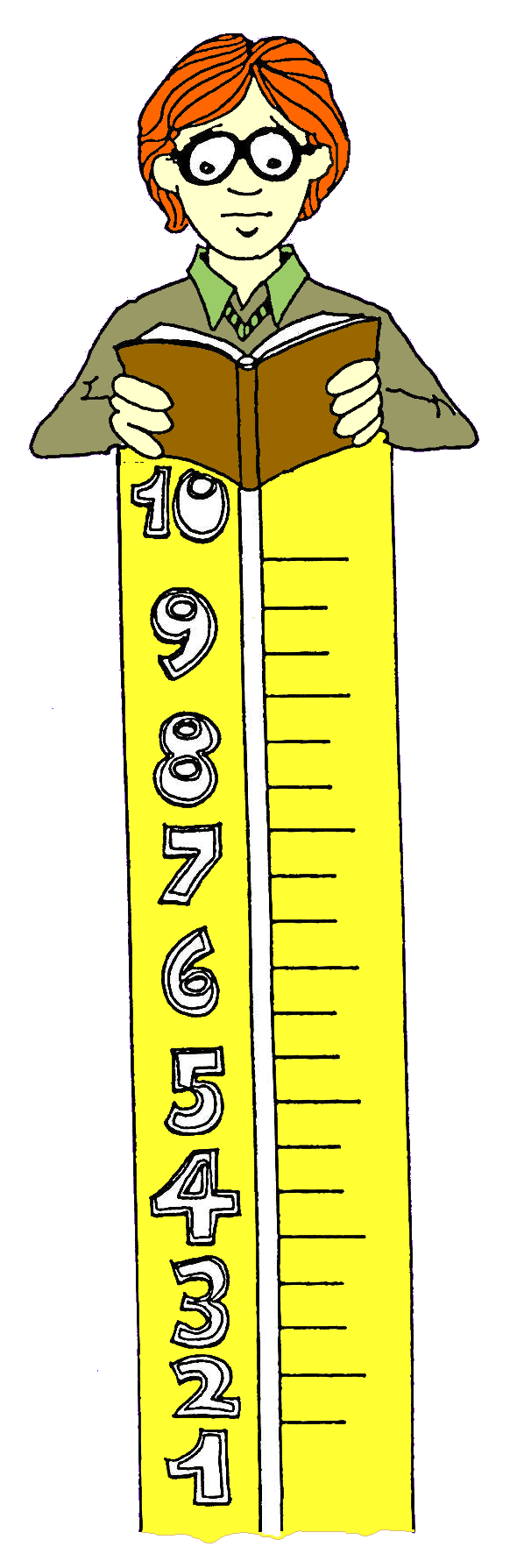 Exodo 32:6,19 (NVI)
6 En efecto,  al día siguiente los israelitas madrugaron y presentaron *holocaustos y sacrificios de *comunión.  Luego el pueblo se sentó a comer y a beber,  y se entregó al desenfreno.  
19 Cuando Moisés se acercó al campamento y vio el becerro y las danzas,  ardió en ira y arrojó de sus manos las tablas de la ley,  haciéndolas pedazos al pie del monte.
QUE DICE LA BIBLIA ACERCA DEL 
“BAILE”
¿Quién bailó?
¿Con quién?
¿Por qué?
PASAJE:
Exodo 15:20-21
María
Las otras mujeres
Alabanza a Dios
Jueces 11:34
La hija de Jefté
Sola
Para recibir al papá
Las mujeres de Israel
Con las otras mujeres
Para celebrar el triunfo de David
1 Samuel 18:6-7
Para celebrar la traída del arca
Solo
David
2 Samuel 6:14-15
Solo
Salmo 150:4
Para alabar a Dios
Cada uno
Hombres con mujeres
Desenfreno e Idolatría
Exodo 32:6.19
El pueblo
Marcos 6:22
QUE DICE LA BIBLIA ACERCA DEL 
“BAILE”
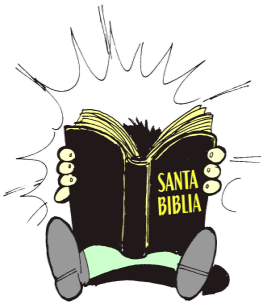 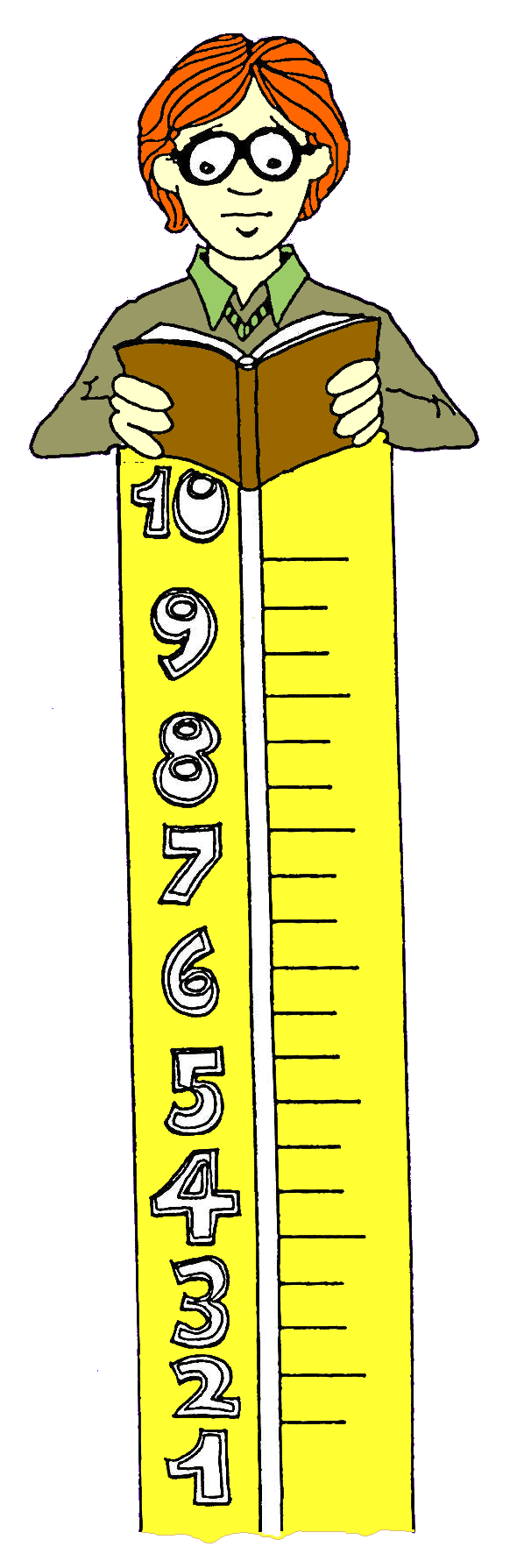 Marcos 6:22
22 entrando la hija de Herodías, danzó, y agradó a Herodes y a los que estaban con él a la mesa; y el rey dijo a la muchacha: Pídeme lo que quieras, y yo te lo daré.
QUE DICE LA BIBLIA ACERCA DEL 
“BAILE”
¿Quién bailó?
¿Con quién?
¿Por qué?
PASAJE:
Exodo 15:20-21
María
Las otras mujeres
Alabanza a Dios
Jueces 11:34
La hija de Jefté
Sola
Para recibir al papá
Las mujeres de Israel
Con las otras mujeres
Para celebrar el triunfo de David
1 Samuel 18:6-7
Para celebrar la traída del arca
Solo
David
2 Samuel 6:14-15
Solo
Salmo 150:4
Para alabar a Dios
Cada uno
Hombres con mujeres
Desenfreno e Idolatría
Exodo 32:6.19
El pueblo
Para seducir a Herodes
La hija de Herodías
Marcos 6:22
Sola
QUE DICE LA BIBLIA ACERCA DEL 
“BAILE”
¿Quién bailó?
¿Con quién?
¿Por qué?
PASAJE:
Exodo 15:20-21
María
Las otras mujeres
Alabanza a Dios
Jueces 11:34
La hija de Jefté
Sola
Para recibir al papá
Las mujeres de Israel
Con las otras mujeres
Para celebrar el triunfo de David
1 Samuel 18:6-7
Para celebrar la traída del arca
Solo
David
2 Samuel 6:14-15
Solo
Salmo 150:4
Para alabar a Dios
Cada uno
APLICANDO LAS REFERENCIAS:
´
¿Cómo se compara el baile moderno a los primeros 5 pasajes?
QUE DICE LA BIBLIA ACERCA DEL 
“BAILE”
¿Quién bailó?
¿Con quién?
¿Por qué?
PASAJE:
Hombres con mujeres
Desenfreno e Idolatría
Exodo 32:6.19
El pueblo
Para seducir a Herodes
La hija de Herodías
Marcos 6:22
Sola
APLICANDO LAS REFERENCIAS:
´
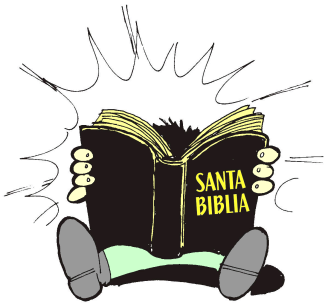 ¿Qué palabra en Gálatas 5:21 puede describir el baile en los últimos 2 pasajes?
Gálatas 5:21
21 envidias, homicidios, borracheras, orgías, y cosas semejantes a estas; acerca de las cuales os amonesto, como ya os lo he dicho antes, que los que practican tales cosas no heredarán el reino de Dios.
QUE DICE LA BIBLIA ACERCA DEL 
“BAILE”
¿Quién bailó?
¿Con quién?
¿Por qué?
PASAJE:
Hombres con mujeres
Desenfreno e Idolatría
Exodo 32:6.19
El pueblo
Para seducir a Herodes
La hija de Herodías
Marcos 6:22
Sola
APLICANDO LAS REFERENCIAS:
´
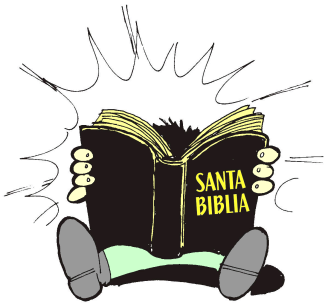 ¿Qué palabra en Gálatas 5:21 puede describir el baile en los últimos 2 pasajes?
Gálatas 5:21 (BLS)
21 Son envidiosos, y hasta matan; se emborrachan, y en sus fiestas hacen locuras y muchas cosas malas. Les advierto, como ya lo había hecho antes, que los que hacen esto no formarán parte del reino de Dios.
CREO QUE ES MAS DIVERTIDO BAILAR:
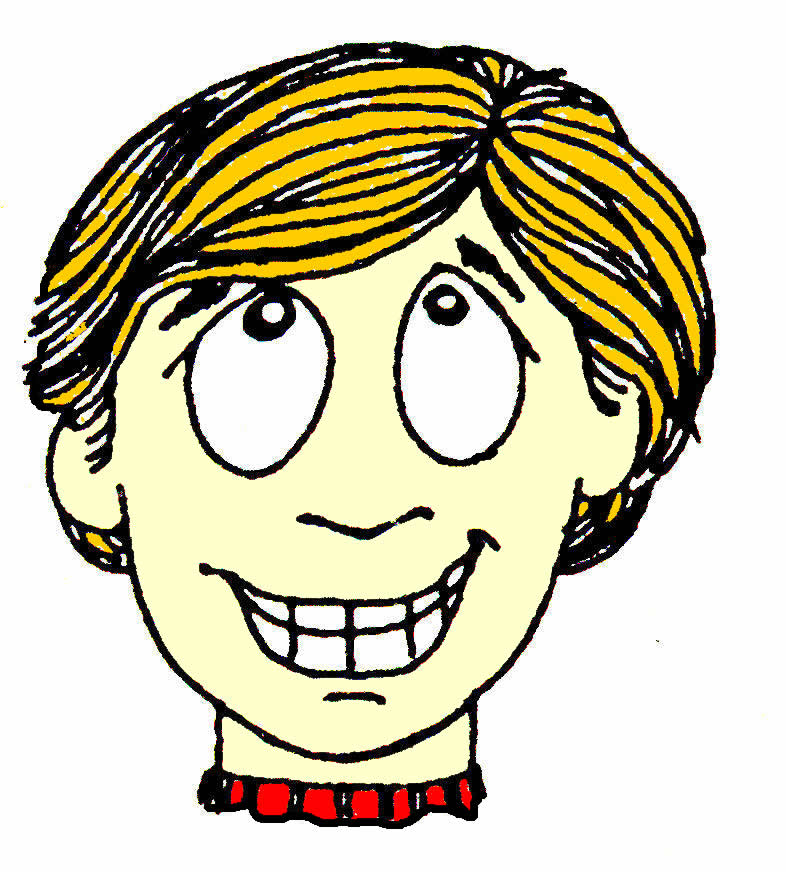 ___ Muchachos con muchachos
___ Chicas con chicas
___ Con uno de mis padres
___ Con el sexo opuesto
´
Por qué piensas eso
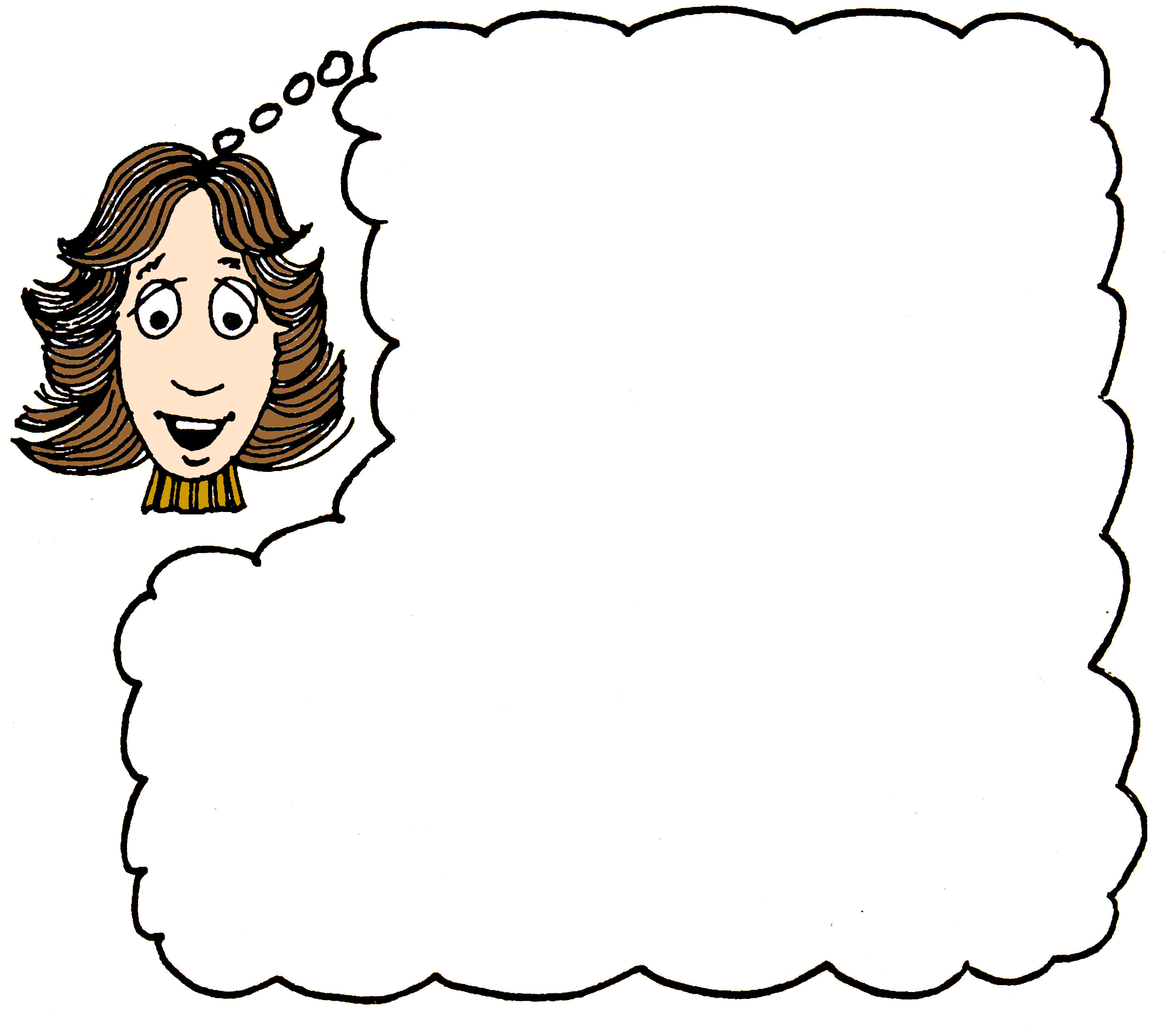 REFLEXIONANDO EN LOS POSIBLES PROBLEMAS ...
´
¿Cuáles son algunos peligros posibles que uno podría ver en estas cosas?
1) “El baile apretado” --
2) Bailar con movimientos físicos que                atraigan la atención hacia su cuerpo, o que expresen movimientos o sentimientos sensuales --
3) La clase de música que se baila --
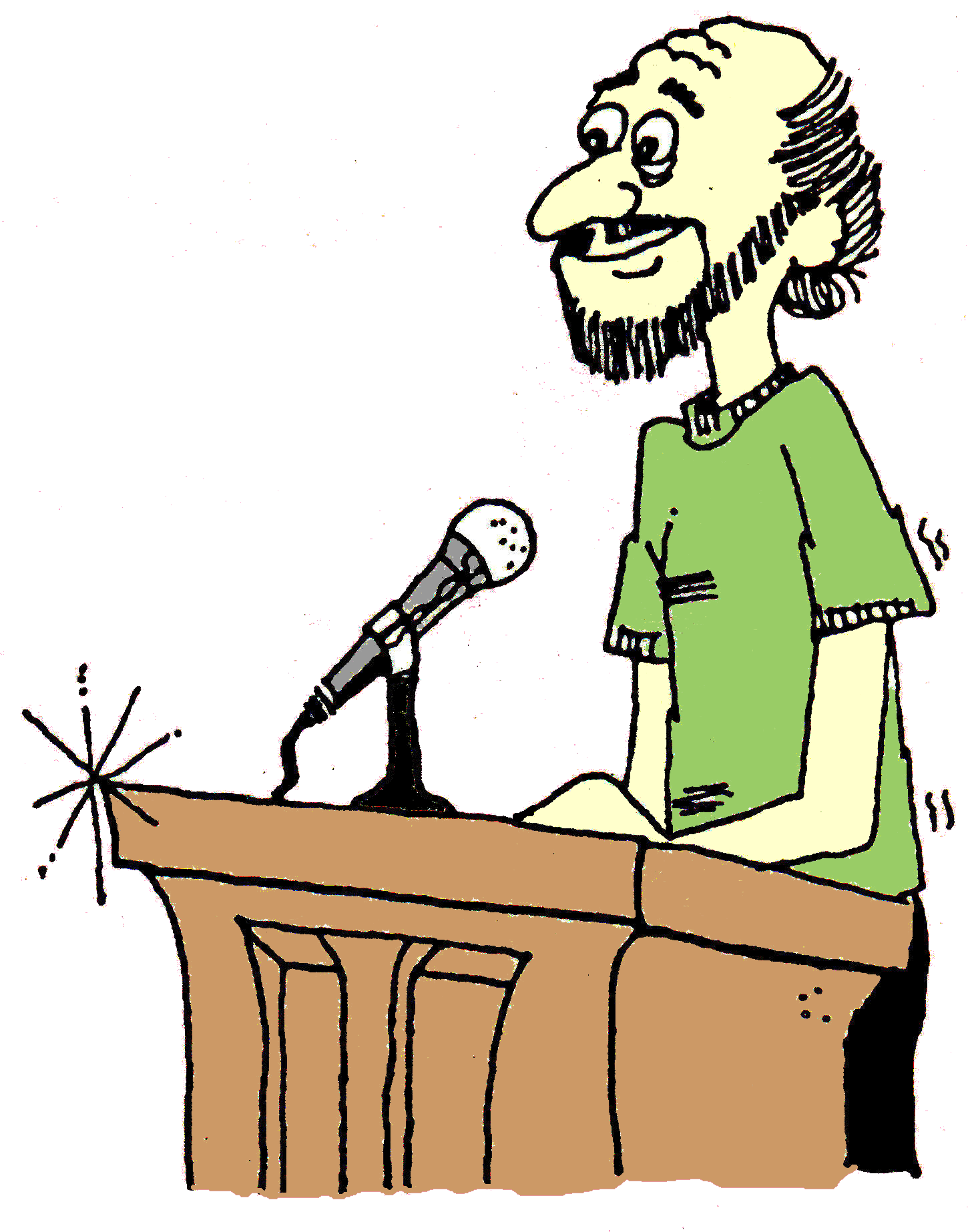 LO QUE OTROS HAN DICHO …
TERAPEUTAS
Dr. E.S. Sonners, eminente nerviólogo de Chicago y Los Angeles:  “Denuncio que el baile seductor está basado en la atracción sexual.  Denuncio que es la maniobra preliminar y más engañosa
 a la infidelidad sexual.  ¿Un hermano y 
una hermana bailarían de esa 
manera?  ¿Madre e hijo? ...
 El encanto básico del 
baile es el encanto del 
contacto físico ilícito”.
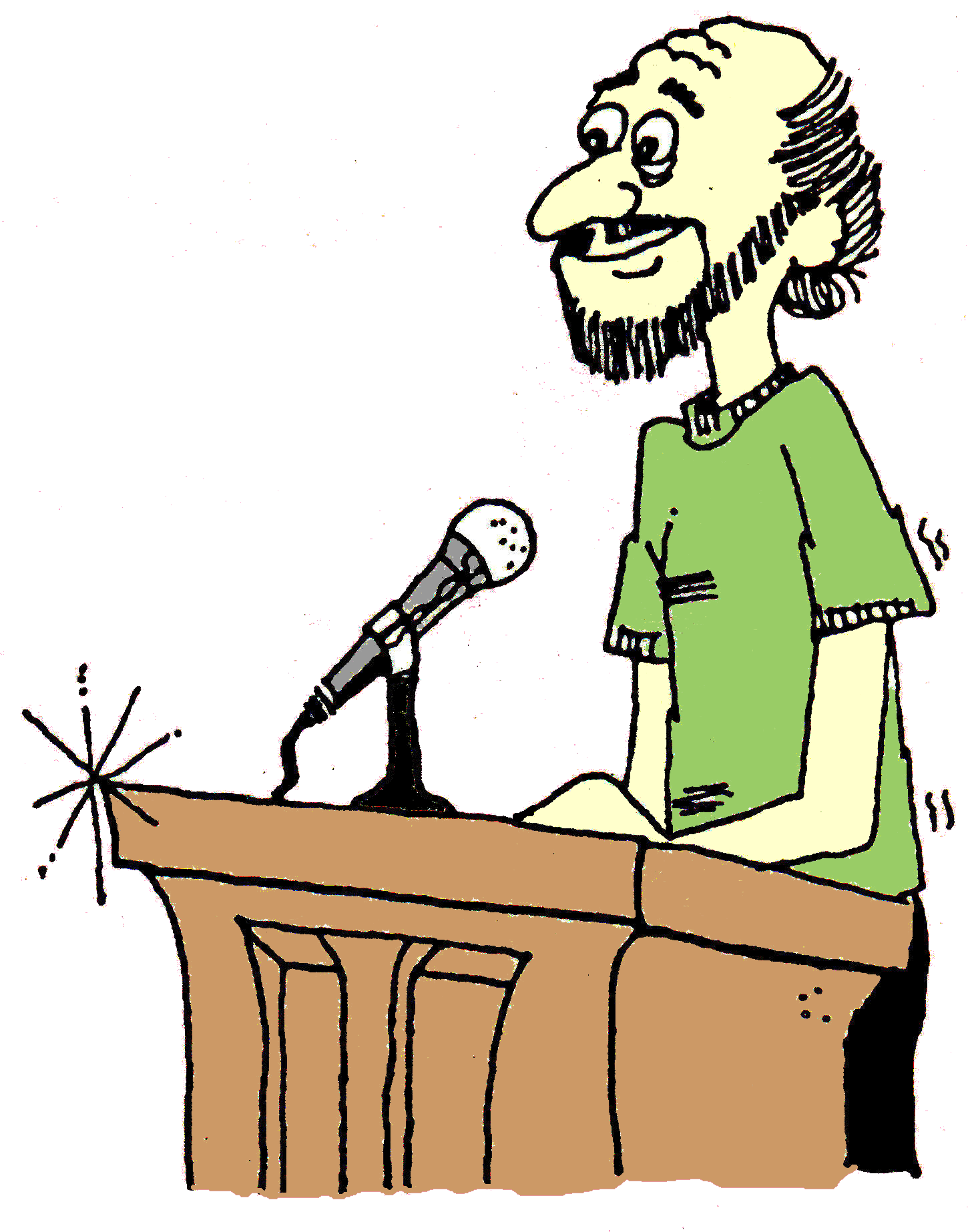 LO QUE OTROS HAN DICHO …
TERAPEUTAS
Dr. Thomas Whitfield:  “... No sólo es incorrecto porque puede llevarlo a uno al acto físico de la fornicación, sino que es pecaminoso hasta el grado en que despierta deseos libertinos 
que no pueden ser satisfechos bajo estas 
relaciones y condiciones presentes.  
Cuando tales deseos 
son despertados, el baile 
en si mismo es 
pecaminoso porque es 
entonces un acto lascivo”.
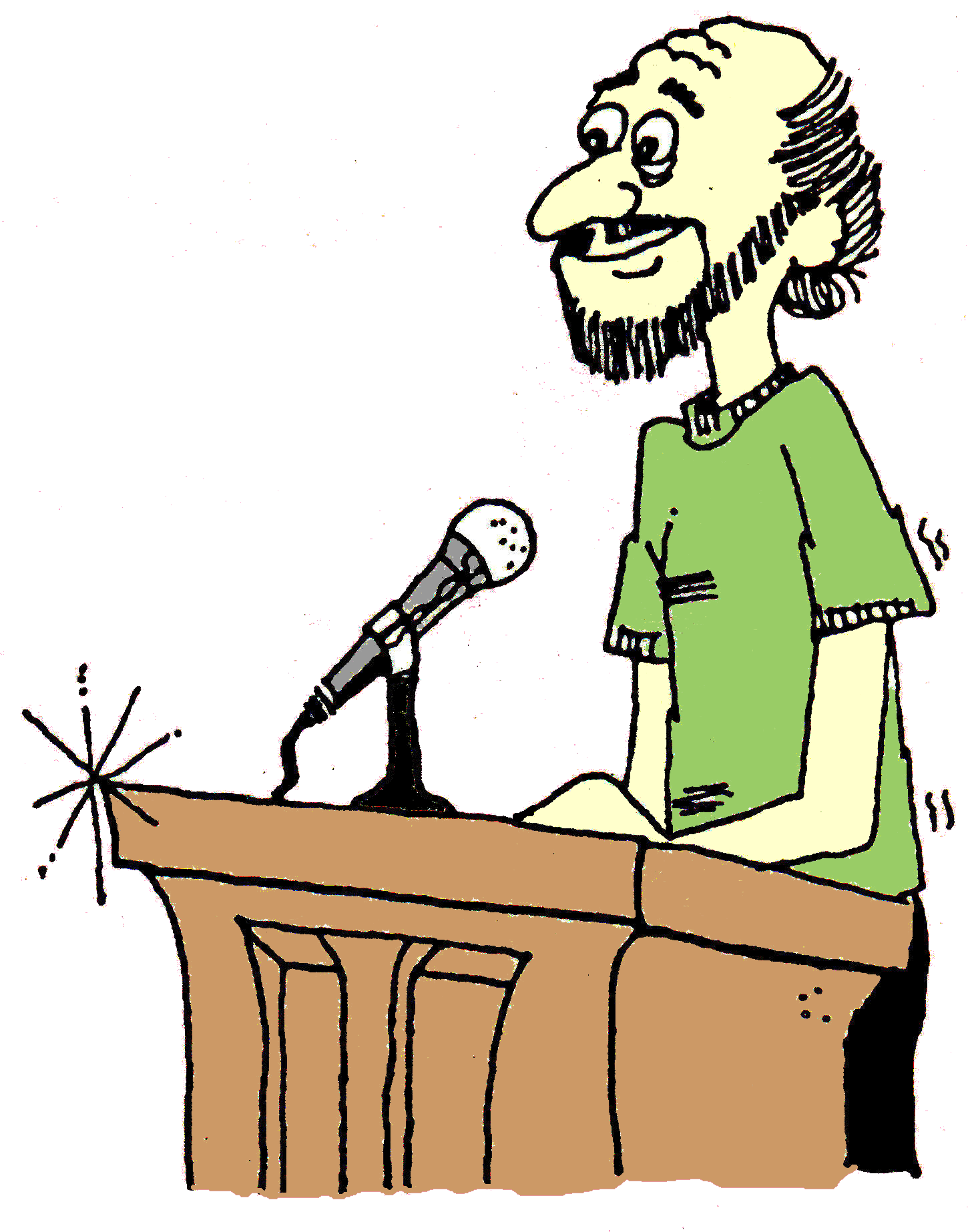 LO QUE OTROS HAN DICHO …
EDUCADORES
Pr. W.E. Wilkerson, de la Universidad de Chicago, habiendo analizado el baile moderno, concluyó que es un sistema de medios artificiales
 ... para excitar el instinto de la 
acción sexual”.
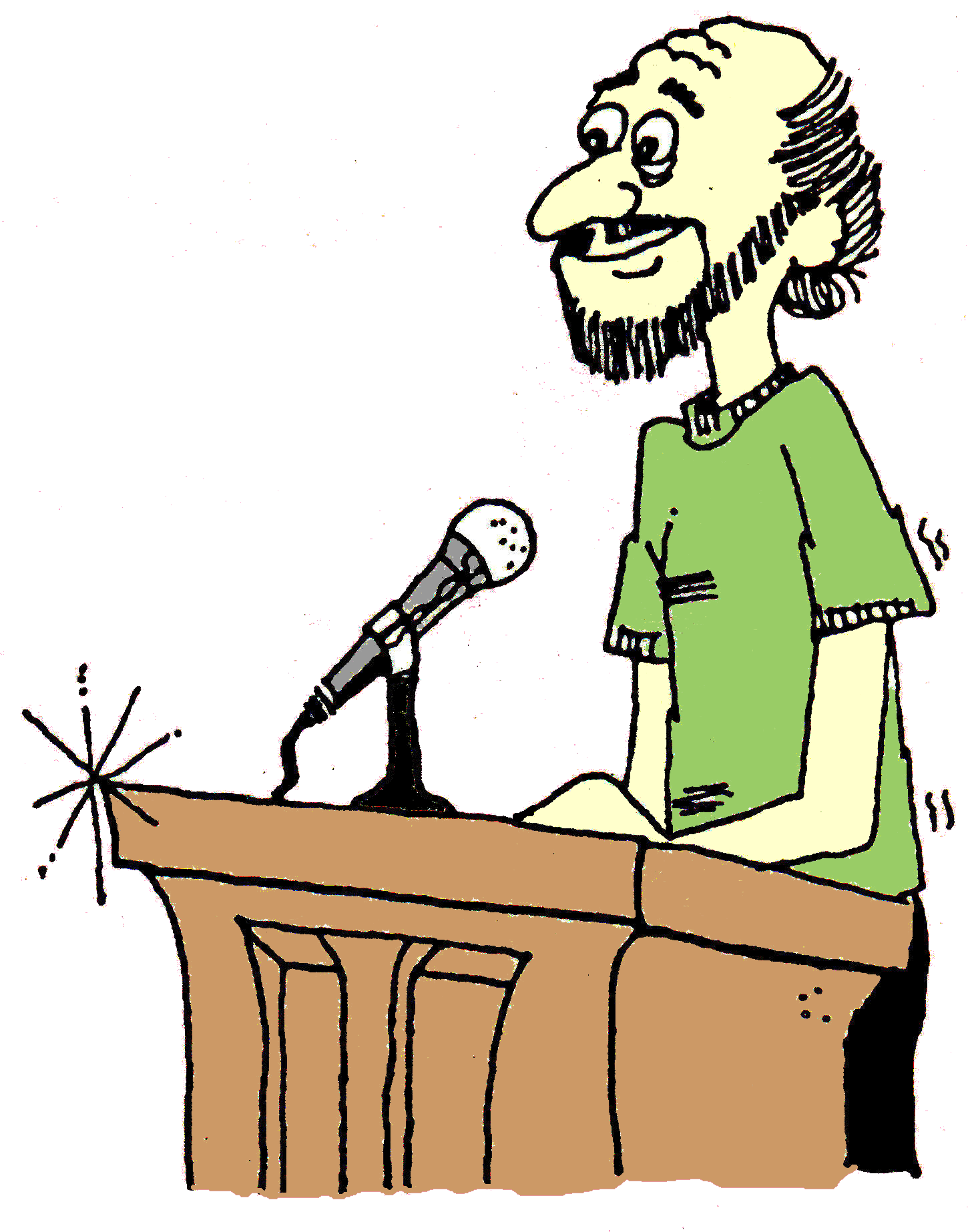 LO QUE OTROS HAN DICHO …
EDUCADORES
Dra. Lita Hollingsworth, Profesora de Educación 
en la Universidad de Columbia, en un artículo intentando una defensa del baile moderno:  “El baile es una recreación excitante y
placentera a medida que ofrece una  
satisfacción parcial hacia el impulso 
sexual”.
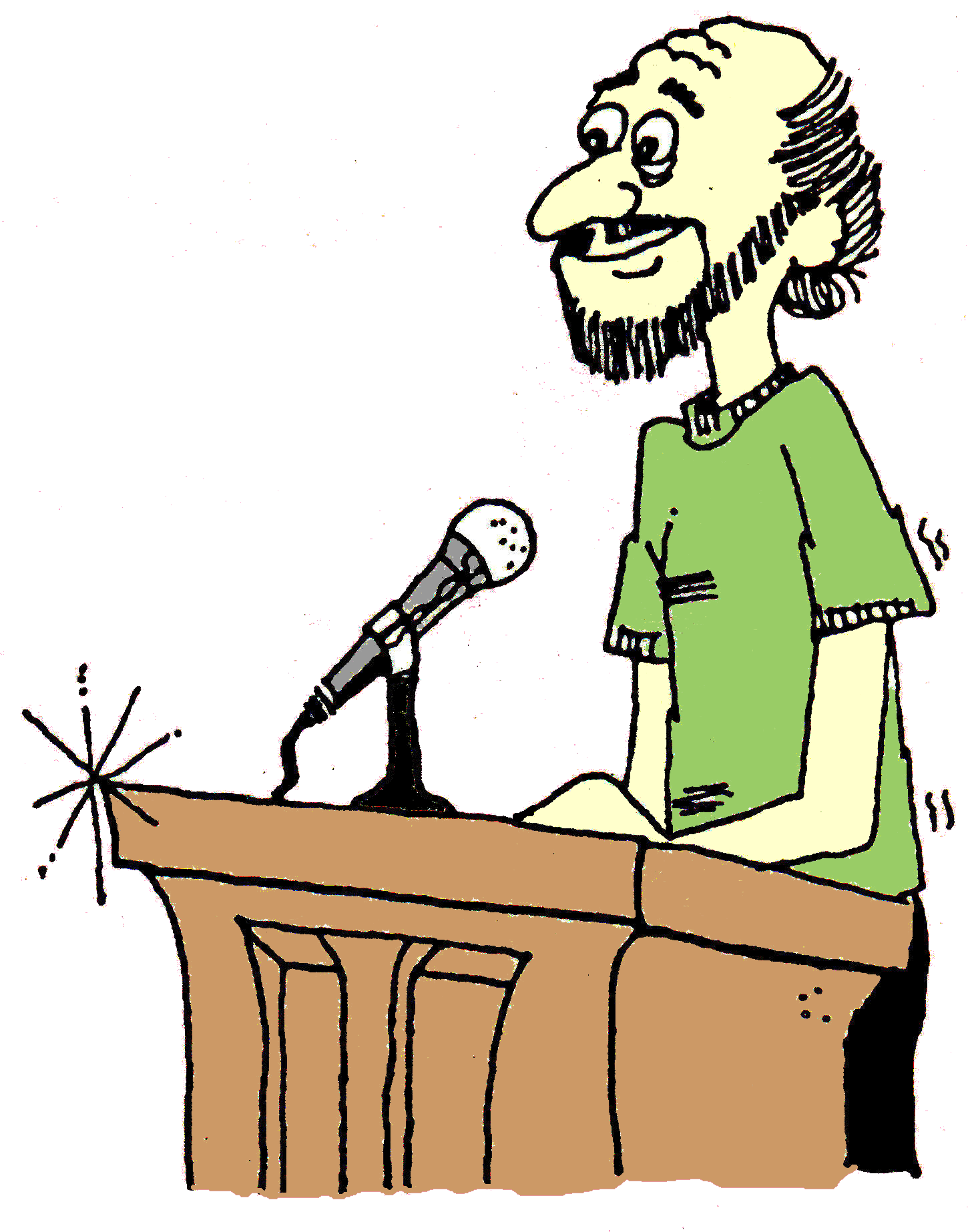 LO QUE OTROS HAN DICHO …
EXPERTOS BAILARINES
T.A. Vogner, anterior supervisor de la Academia de Baile de Los Angeles y también anterior presidente de la Asociación de Maestros del Baile de la Costa Pacífica:  “Ninguna mujer 
puede bailar bien el vals y bailarlo  virtuosamente”.
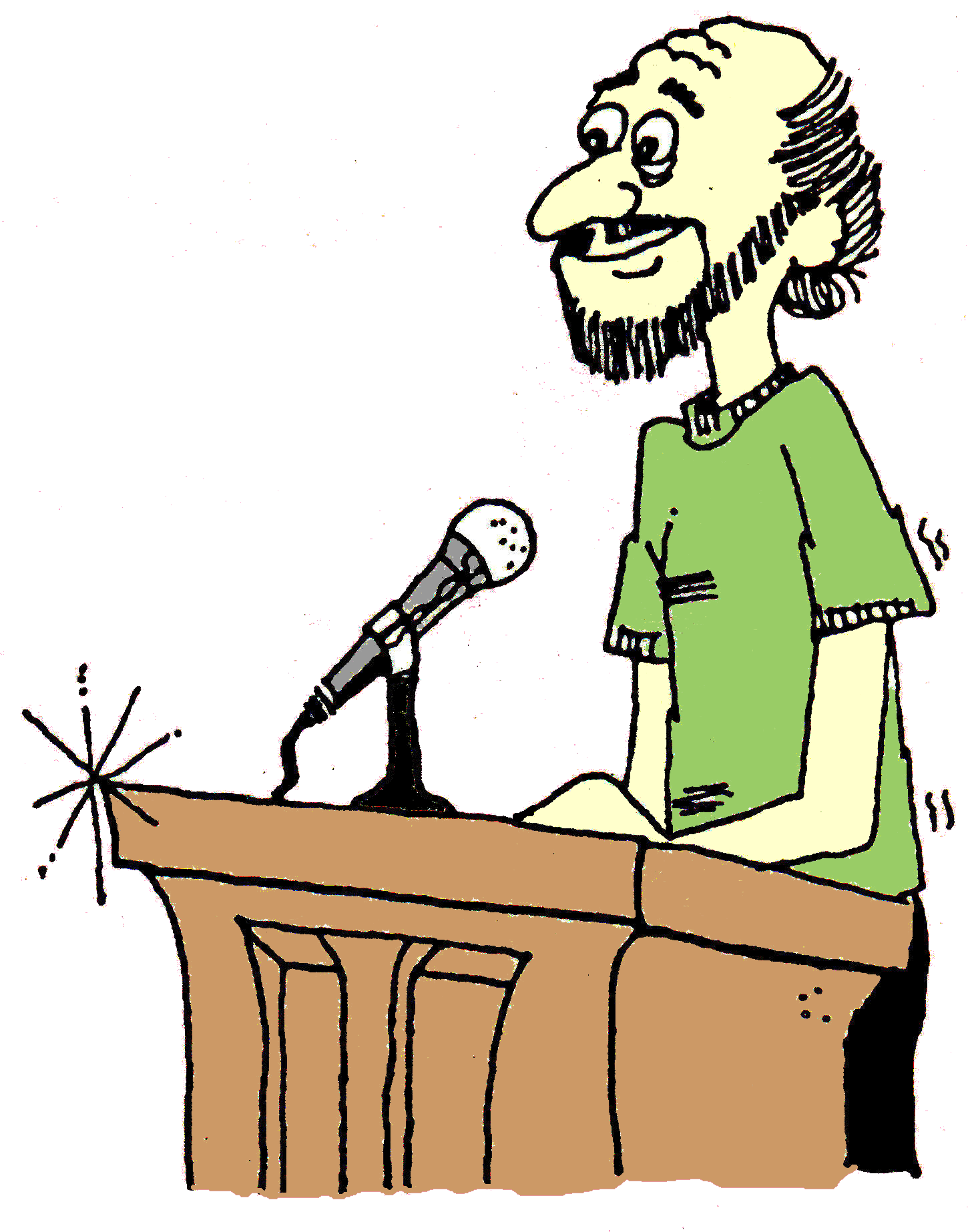 LO QUE OTROS HAN DICHO …
EXPERTOS BAILARINES
Prof. Louis Guyon, propietario y operador del “Paraíso”, uno de los salones de bailes más grandes de Chicago:  “Sabemos que el sexo es el impulso más fuerte plantado en la raza humana.  Usted solo puede describir el efecto en un joven o chica de 18 o 20 años, cuando esta hambre es 
aguda, cuando el conocimiento y la experiencia 
están faltando en la formación del juicio, uno 
de estos bailes que llama al 
contacto físico íntimo, 
frecuentemente hace que los 
miembros se junten y 
entrelacen.  No obstante, 
encontramos a miles de jóvenes y 
chicas bailando de esta misma 
manera que no comprenden que 
están haciendo algo sin estorbo ...”
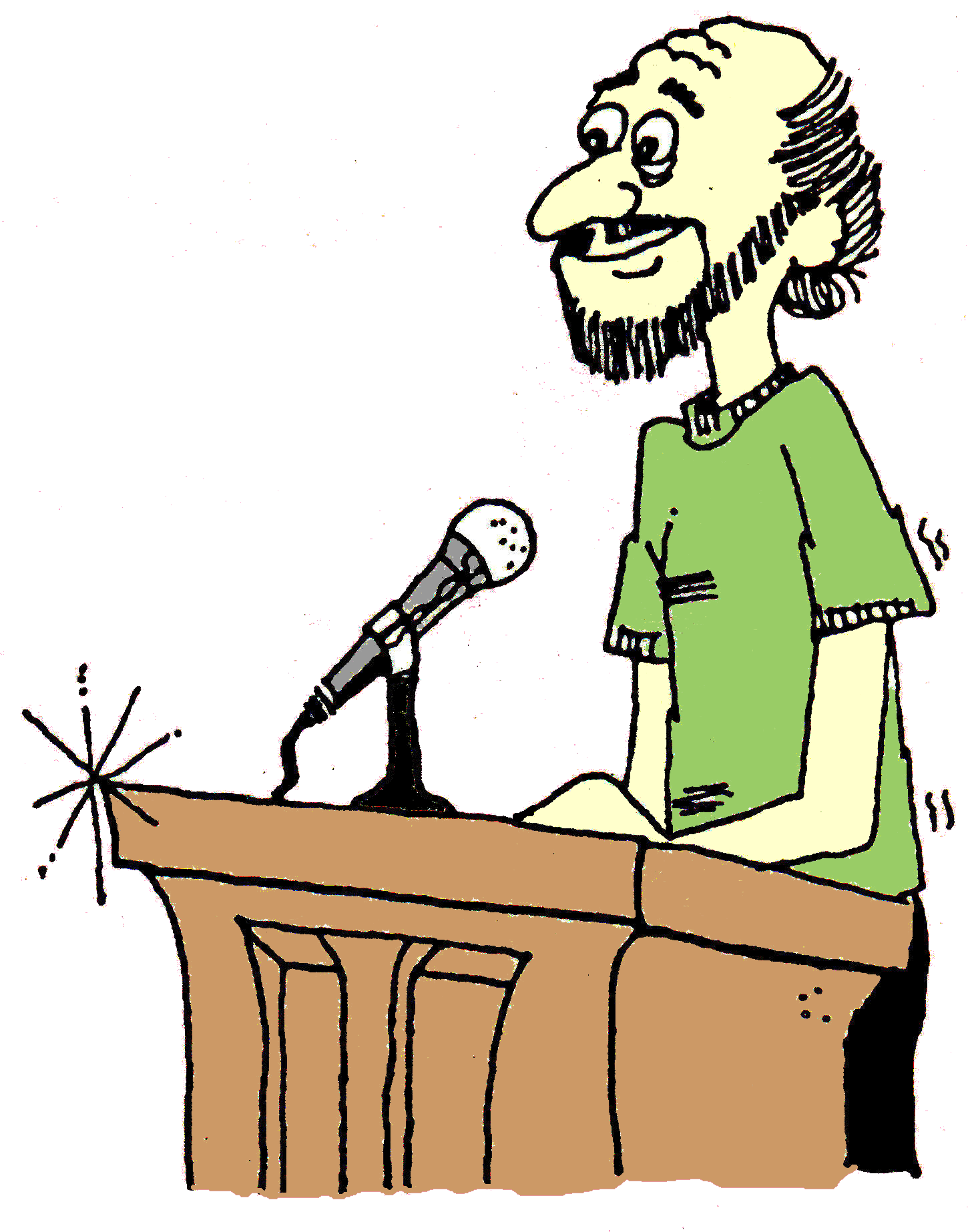 LO QUE OTROS HAN DICHO …
ANIMADORES
Barbara Streisand:  “Los bailes de contacto son demasiado íntimos.  No quiero bailar apretado con alguien que no sea mi esposo”.  (This Week, Feb. 6, 1966, Pág. 2).
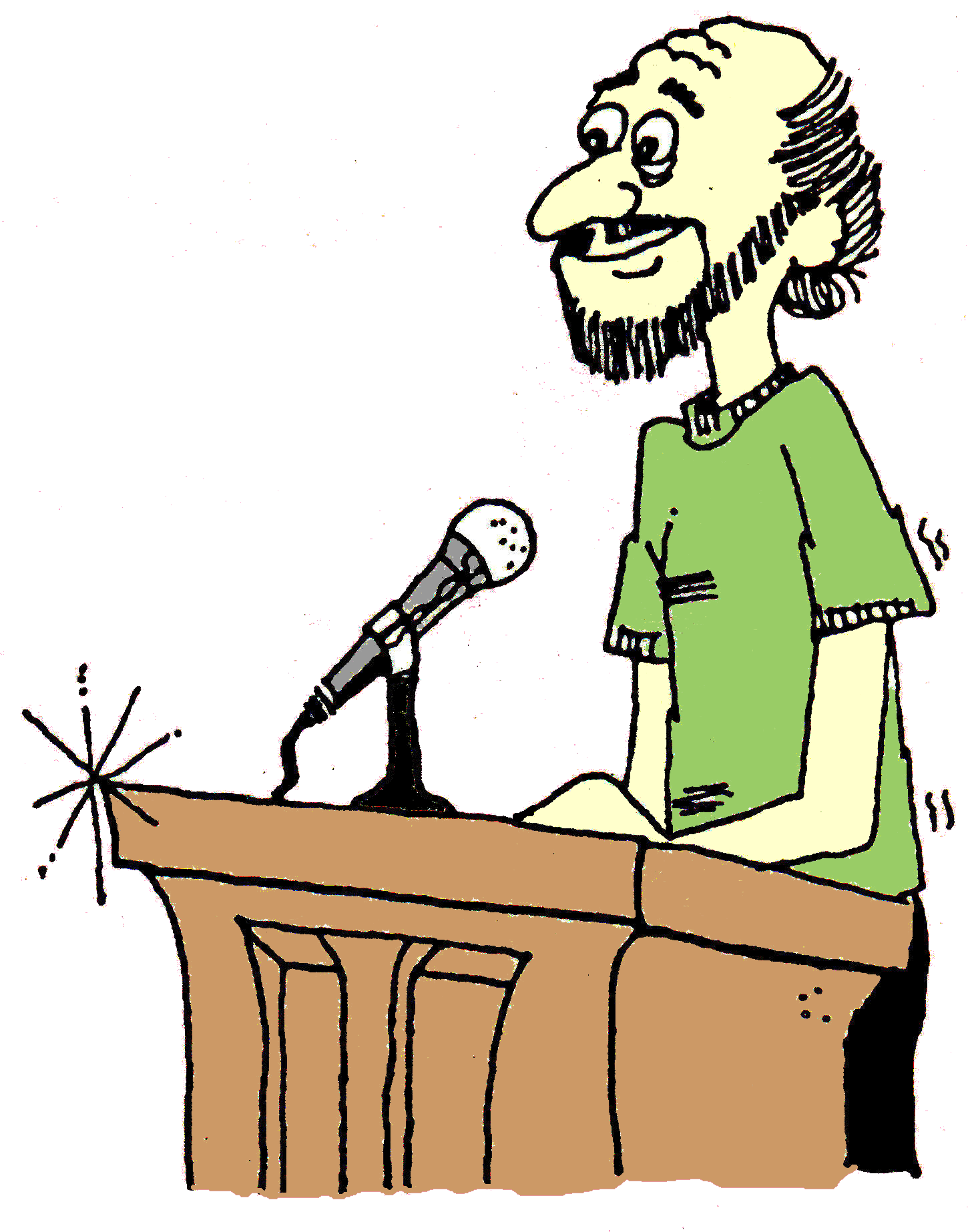 LO QUE OTROS HAN DICHO …
ANIMADORES
Arthur Godfrey:  La letra de una de sus canciones populares de hace unos pocos años expresa la naturaleza de los bailes apretados -- “Me caliento tan fácil de manera que me suelto al bailar, 
me suelto al bailar, me suelto al bailar ...”
LLEGANDO A ALGUNAS CONCLUSIONES
A. ¿La Biblia dice que toda forma de baile es pecado?
B. Si un baile es pecado, ¿qué lo convierte en eso?
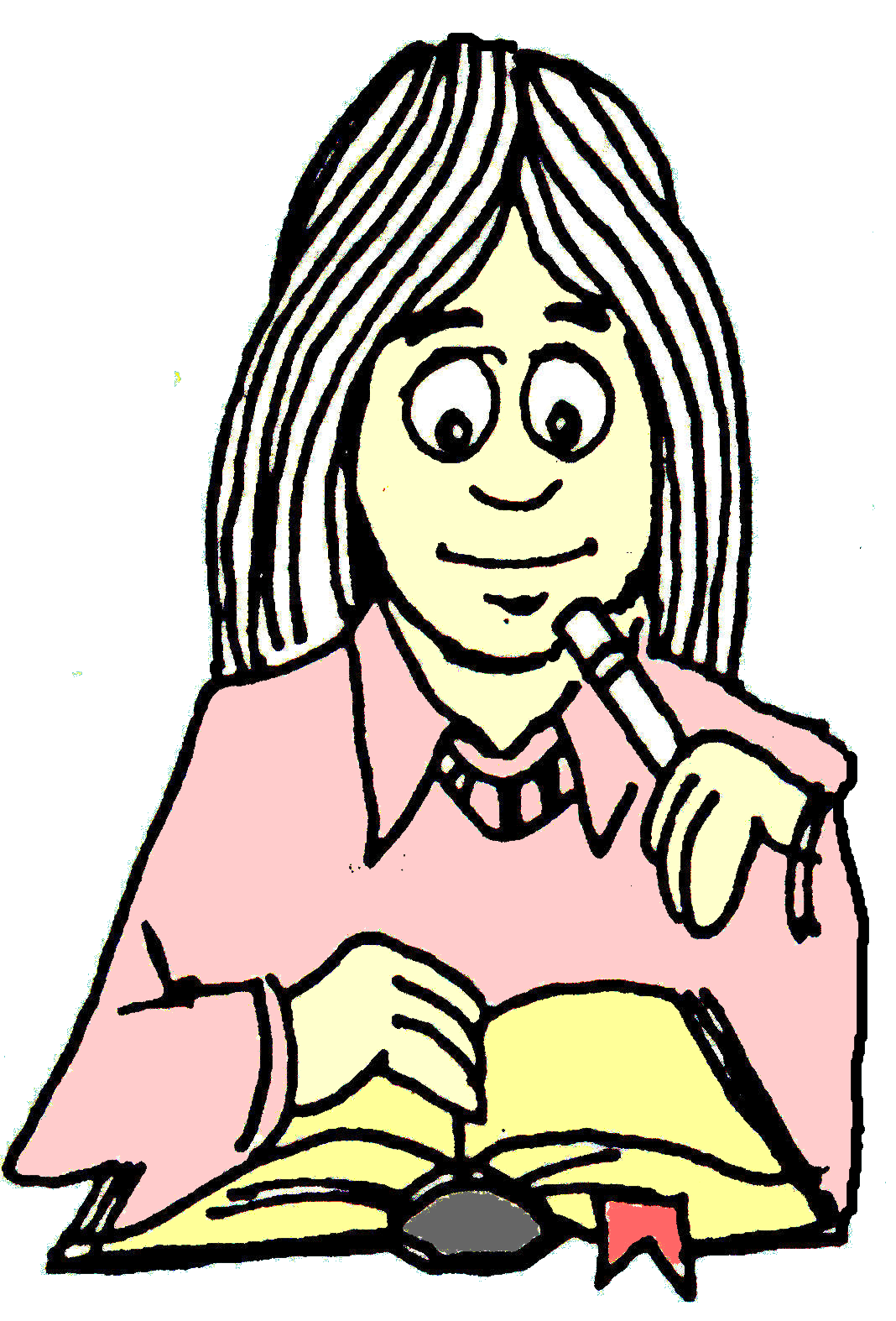 C. Si personalmente no me “enciendo” por bailar con el sexo opuesto, ¿que otras posibilidades necesito considerar para tomar la decisión de si participo o no?
D. Ponga en funcionamiento este tema a través de su DIAGRAMA DE LOS PRINCIPIOS.